Global Standards as an Essential Foundation for a Systems ApproachLHS Collaboratory29 July 2020
Rebecca D. Kush, PhD
Chief Scientific Officer, Elligo Health Research
President, Catalysis
Founder and President Emeritus, CDISC
For a successful systems approach to COVID-19, 
 each of the boxes in the Systems Approach diagram 
should be have input that is: 
accurate
meaningful  
consistently defined 
represented in a standard data format
Examples of Data Issues Encountered in Managing COVID-19
Johns Hopkins Coronavirus Resource Center on why there are inconsistencies among COVID-19 testing data: “This website relies upon publicly available data from multiple sources that are not always consistent in how and when they are released and updated.” 
Models and their resultant predictions are only as accurate as the underlying data.                  “There are enough models, we need accurate inputs!” Nigam Shah, Stanford
Examples/experiences with ‘real world data’ (e.g. EHR data) related to Covid-19
EHR data structures vary not only by vendor but by implementation
Coding (e.g. ICD, SNOMED, LOINC) not available or used inconsistently for Covid-19-related data (i.e. labs, symptoms, treatments, outcomes)
Varying Common Data Models (CDMs), e.g. OHDSI/OMOP, Sentinel, i2b2/ACT, PCORNet  
‘Coordination’ in our Countries During the Pandemic
The U.S. has 56 different public health systems that all function differently; responsibility was distributed.
Spain has 17 different regions; a national approach was in place for 3 months; there is now regional responsibility.
Italy has different regions, however, during the pandemic, a national approach was instituted; this is still in place.
Supporting the Value of Standards for Managing Pandemics
New York Times (13 July 2020)
“Before public health officials can manage the pandemic, they must deal with a broken data system that sends incomplete results in formats they can’t easily use……Health departments track the virus’s spread with a distinctly American patchwork:  a reporting system in which some test results arrive via smooth data feeds but others come by phone, email, physical mail or fax… These reports often come in duplicate, go to the wrong health department, or are missing crucial information…” 

Resolve to Save Lives - Report (21 July 2020) 
“The report found critical gaps in the availability of information necessary to track and control COVID-19: across the 50 states, only 40% of essential data points are being monitored and reported publicly. More than half the essential information—strategic intelligence that leaders need to turn the tide against COVID-19—is not reported at all.”
    (See also http://preventepidemics.org )

Protocol (7 July 2020)
“The COVID-19 crisis laid bare all the ways that EHRs have fallen short—and what needs to be done….as with any systemic problem, there are endless root causes.  One of them it the lack of uniform standards for how data is entered into EHRs to begin with.”
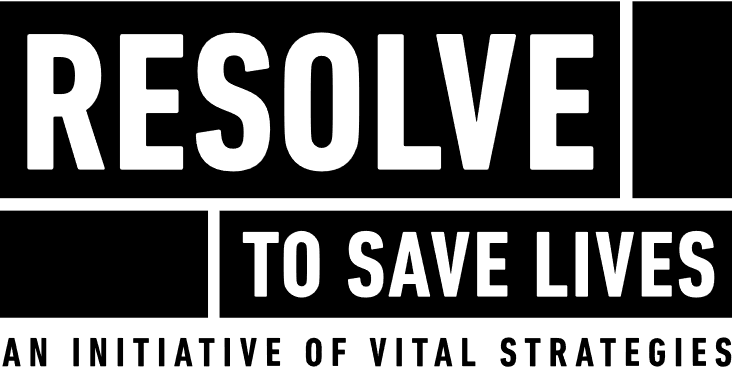 Early 2000s Question to FDA from Congress:   How many women participate in clinical trials?
Study #1 – demog.xpt
Study #3 – axd222.xpt
Study #2 – dmg.xpt
Study #4 – dmgph.xpt
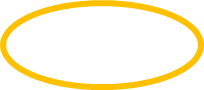 Slide:  Kathy Hollinger and Amy Malla, FDA
NOTE:  There are now 4 core  standard options for “Sex” for regulated clinical research (others if they are essential to the protocol such as HIV).  HL7 v3 had 15 options for this field; FHIR has 7 options for “Gender”.
5
[Speaker Notes: Even if the data are in electronic format, it is still very challenging to review non-standard data.]
Global Clinical Research Data Standards
Volunteer group founded in 1997 as Clinical Data Interchange Standards Consortium (CDISC); incorporated in 2000 as a global non-profit standards development organization.
Through a collaborative consensus-based process, a suite of foundational clinical research standards was developed to support data exchange from protocol and case report form through aggregation into tables and analysis datasets.
These standards are now required (through binding guidance) by FDA and Japan’s PMDA to support regulatory review of data submitted for approval of new therapies and vaccines. 
To complement the foundational standards, numerous therapeutic-area (TA) specific data standards have now been collaboratively developed through the Coalition for Accelerating Standards and Therapies (CFAST) and many partners. 
Terminology to support the data standards is globally available through the National Cancer Institute’s Enterprise Vocabulary Services. 
The Learning Health Community (LHC) was founded in 2012.  Essential Standards to Enable Learning (ESTEL) was one of the first initiatives of the LHC; interest continues to resolve the ongoing problem, of a weak link in the learning health cycle-- to use EHR data directly for research (Symposium in August).
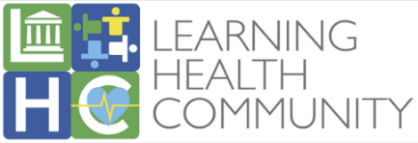 NOTE: The European Medicines Agency does not yet require submission of raw data for new drug applications, but they encourage the use of data standards.
Value of Using Data Standards from the Start
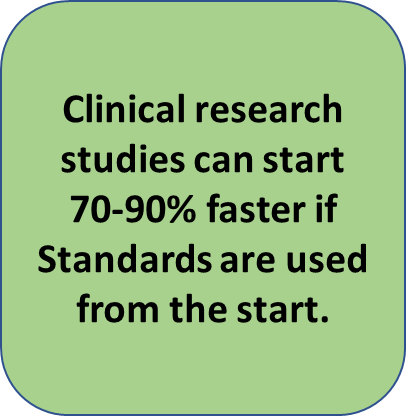 ~ 60%
70-90%
+ Higher Data Quality and Integrity 
+ Improved Communication Among Stakeholders
+ Ready Aggregation of Data and Cross-study Comparisons
+Significant Savings in Time and Resources
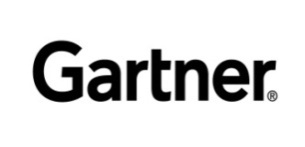 Learning from Clinical Research and the Ebola Experience
Per Laura Merson, Associate Director of the Infectious Diseases Data Observatory (IDDO), and an executive member of the International Severe Acute Respiratory and Emerging Infection Consortium (ISARIC), at Oxford: 

“There are many different actors involved in tracking, diagnosing, treating and containing an outbreak. Sharing information across these disciplines is critical to understand and respond to a disease outbreak, and is particularly important in the case of Ebola which has such devastating consequences.” 

“The CDISC Ebola data standard is a significant step forward that will enable a more rapid cross-disciplinary response which can reduce the impact of the next epidemic.”
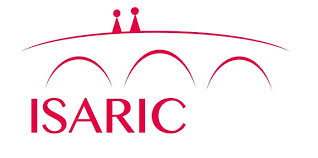 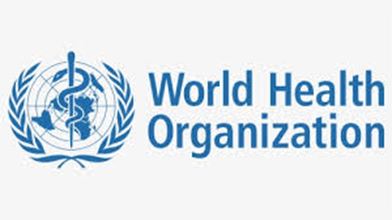 Openly Available Ebola (EVD) Data Tools
Ebola Infection Data Forms 
A focused set of critical data variables and core outcome measures which should be included in all patient management records and clinical research datasets for patients with active EVD infection. Collecting these data variables for all patients during EVD infection, treatment and research participation will deliver harmonized data which can easily be aggregated, tabulated and analysed across many different settings globally. 
These tools were developed by a collaboration of experts, coordinated through the World Health Organization (WHO), the International Severe Acute Respiratory and Emerging Infection Consortium (ISARIC), and the Infectious Diseases Data Observatory (IDDO).
Ebola Infection Data Forms with CDASH Annotation 
A copy of the Ebola Infection Data Forms with CDASH annotation for the use of database programmers to align their terminology and structures with international standards and facilitate pooling of datasets where appropriate. 
Developed with the support of the Clinical Data Interchange Standards Consortium (CDISC). For full details of CDISC-compliant Ebola data standards, see the CDISC Ebola Therapeutic Area User Guide.
 Reference:  https://isaric.tghn.org/protocols/ebola-data-tools/
COVID-19 Therapeutic Area Standard for Research and Public Health
Leveraging the Ebola Data Standard and subsequent TA standards developed for Virology and Vaccines enabled development of a CDISC COVID-19 Therapeutic Area Standard in ~ 6 weeks vs. the typical 1-2 years (public webinar 6 May 2020)
Interim User Guide - COVID-19
The Interim User Guide for COVID-19 describes the most common biomedical concepts relevant to COVID-19, and the necessary metadata to represent such data 
Resources for Public Health Researchers
Annotated case report form and a mapping spreadsheet to support public health researchers utilizing the Novel Coronavirus (nCoV) Acute Respiratory Infection Clinical Characterisation Data Tool. 
Developed by the World Health Organization (WHO) and the International Severe Acute Respiratory and Emerging Infection Consortium (ISARIC), this data tool is being used as the foundation for many COVID-19 research studies globally across numerous countries.
 Reference: https://www.cdisc.org/standards/therapeutic-areas/covid-19
Standardizing Data Input for a Systems Approach to Managing COVID-19
Global standards now exist for the collection of data from clinical research on new and existing therapies and for vaccines to fight COVID-19.
Global standards also exist for tracking adverse events (CDISC and Sentinel) and registering new research studies into ct.gov, EudraCT, WHO’s International Clinical Trial Registration Platform.
Common data models for outcomes and observational research exist; however, they could be better aligned with each other and with research data standards
Areas of opportunity for developing global consensus-based standards to support a complete systems approach for COVID-19 are:
Reporting test results/laboratory results
Reporting data from EHRs for public health
Contact tracing and mobility  
Standards are most valuable when widely adopted and consistently implemented. 
Data standards are essential to a successful systems approach to managing a pandemic.
An initial assessment of data standards (by use case/purpose) and a list of indicators to support the systems approach were developed by this group for Italy, Spain and U.S.
EXCERPT of TABLE for LHSJ:   STANDARDS SITUATION IN THREE COUNTRIES RELATED TO COVID-19